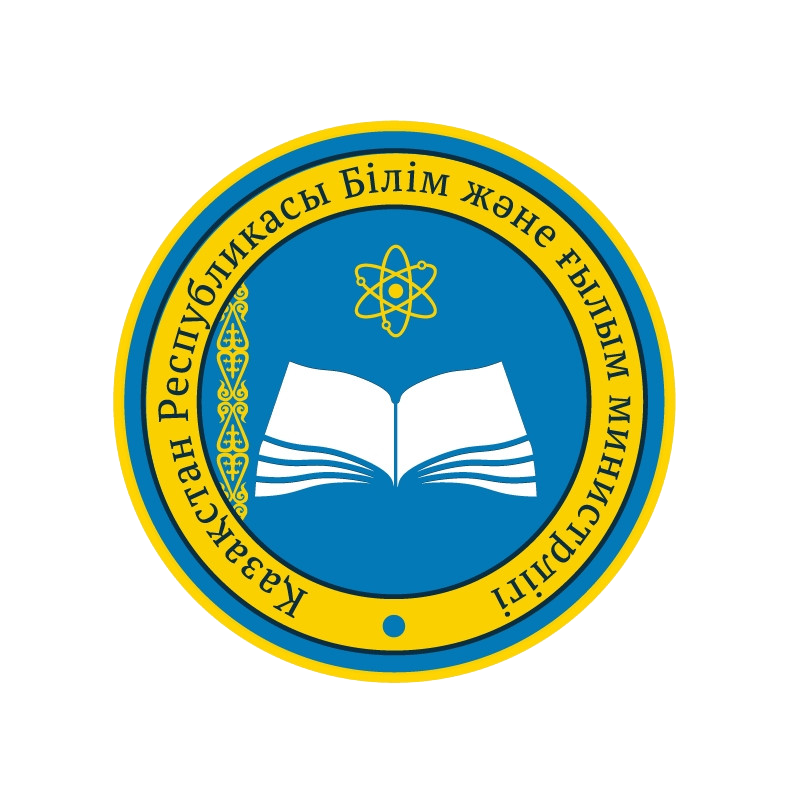 Министерство образования и 
науки Республики Казахстан
Попечительские советы
Попечительский совет это:
Попечительский совет - одна из форм участия общества в управлении образованием, это негосударственная, неправительственная, общественная, некоммерческая организация, объединяющая на добровольной основе всех, кто заинтересован в развитии образования и конкретного образовательного учреждения. Возможны два правовых статуса: с образованием юридического лица или без его образования. Попечительский совет - это не просто поддержка и финансирование, а диалог с властью от имени школы и диалог со школой от имени гражданского общества.
Цель:
Основными целями деятельности попечительских советов являются содействие организации образования в осуществлении ее уставных функций, в обеспечении финансовой поддержки, в укреплении материально-технической базы организации образования, осуществление общественного контроля за работой организации образования, в том числе распределение финансовых средств, поступающих за счет благотворительной помощи организациям.
Основныe направления работы Попечительского совета:
Оказание помощи организации образования в проведении социально-культурных, оздоровительных и развивающих мероприятий;
Содействие в получении образования;
Улучшении бытовых условий и трудоустройстве обучающихся из социально уязвимых слоев населения; 
Внесение предложений, направленных на устранение недостатков в деятельности организации образования; 
Заслушивание отчета организации образования перед Попечительским советом.
представители местных представительных, исполнительных и правоохранительных органов
представители иных организаций образования
представители работодателей и социальных партнеров
представители некоммерческих организаций
по одному родителю или законному представителю обучающихся в данной организации образования из каждой параллели классов, рекомендованные родительским комитетом
выпускники данной организации образования
иные физические лица и/или представители юридических лиц, рекомендованные уполномоченным органом или местным исполнительным органом в области образования
благотворители
В состав Попечительского совета могут входить:
выработка рекомендаций по приоритетным направлениям развития организации образования
содействие в обеспечении финансовой поддержки путем привлечения благотворительной помощи
согласование решения организации образования о расходовании благотворительной помощи
внесение предложения учредителю организации образования или местному исполнительному органу в области образования и уполномоченному органу в области образования об устранении выявленных Попечительским советом недостатков в работе организации образования, а также фактов нецелевого и/или неэффективного расходования средств, в том числе благотворительной помощи
заслушивание отчета руководителя организации образования о деятельности организации образования, в том числе по использованию благотворительной помощи, устройству детей-сирот и детей, оставшихся без попечения родителей в семьи казахстанских граждан
знакомства с деятельностью организации образования, условиями предоставленными обучающимся и воспитанникам организации образования, проводить с ними беседу в присутствии психолога организации образования
Основные функции Попечительского совета